SR 156 / Castroville Boulevard Interchange Project Update
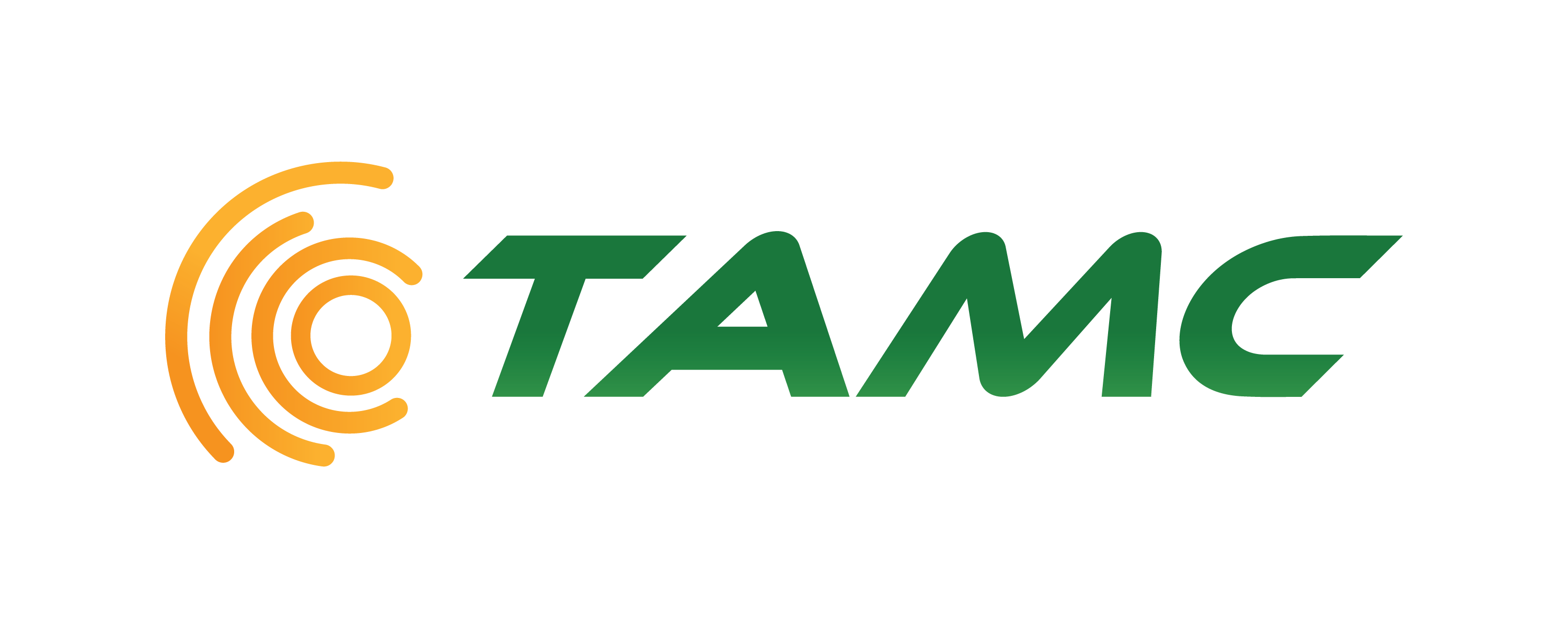 Citizens Oversight Committee
February 20, 2024
Highway 156 Corridor Projects
Segment 2
Route 156
$131,000,000
Segment 1 Castroville Blvd
$125,800,000
Segment 3
US 101 Interchange
$325,000,000
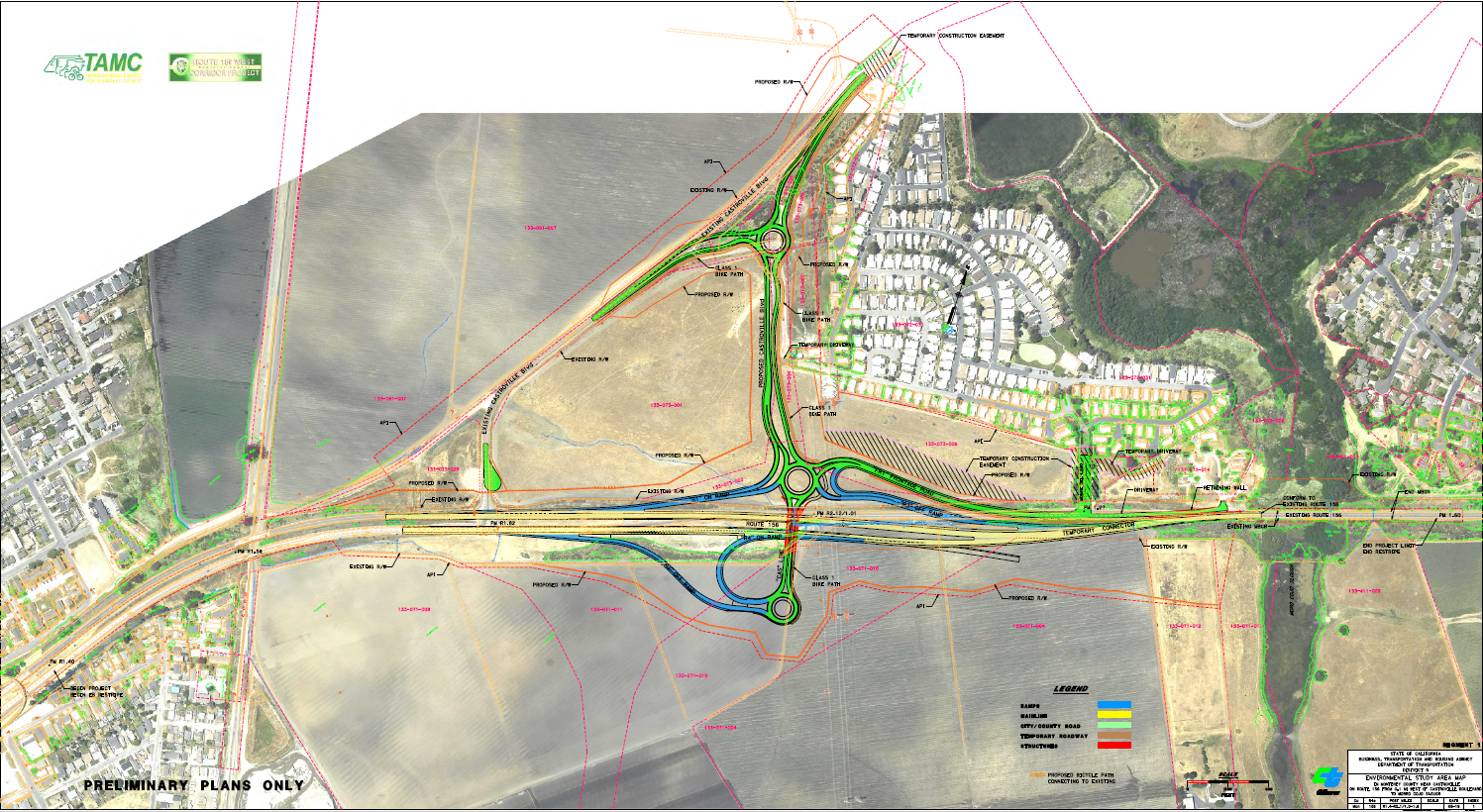 Segment 1: Castroville Boulevard Overview
[Speaker Notes: Project Description from the meeting agenda:
Coastal Development Permit to allow three roundabouts as Phase I of the State Route 156 Interchange project to replace the existing Castroville Boulevard signalized intersection.  These roundabouts will connect SR 156 with Castroville Boulevard.  The project will also provide a new Class 1 mixed use bicycle and pedestrian path, driveways and on and off ramps associated with the three new roundabout structures. 


Project Description from the CDP application:
The proposed project will construct a series of three roundabouts to replace the existing Castroville Boulevard signalized intersection. Roundabouts one and two will be connected by an overcrossing above the existing State Route (SR) 156. Roundabouts two and three will be connected by a new road running north/south connecting Castroville Boulevard with SR 156. The project will also work to provide a new Class I mixed use bicycle and pedestrian path, driveways, and on and off ramps associated with the tree new roundabout structures. The project will be constructed in a series of eight stages to ensure there is public access to the high school and community adjacent to the project. The project has the potential to impact Coastal Scrub, riparian habitat, wetlands, California tiger salamander, Santa Cruz long-ted salamander, the California red-legged frog. Removal of eucalyptus, pine, and oak trees is anticipated at two locations on the project site with additional impacts to arroyo willow trees expected near the Santa Cruz long-toed salamander pond. The project also anticipates impacts to approximately 23 acres of farmland. Mitigation plans will be developed to address both coastal agricultural/farmland impacts and coastal biological resource impacts.]
Current Status
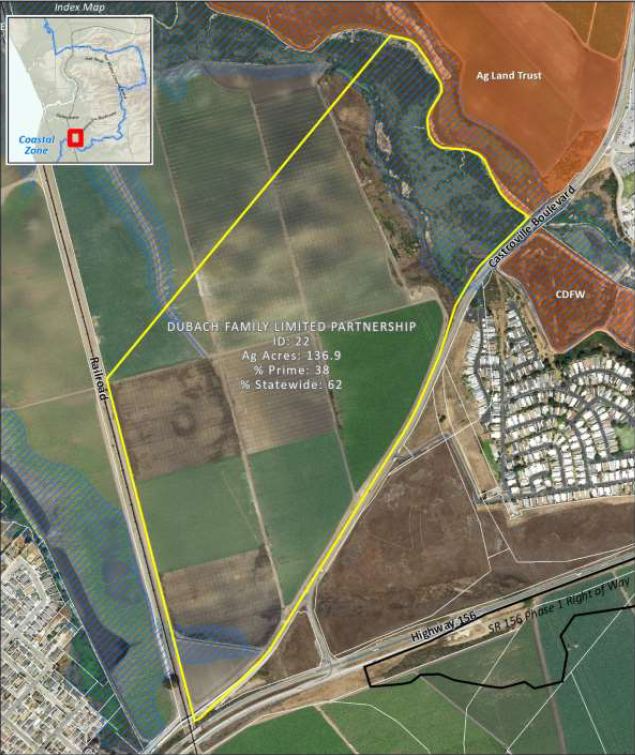 Project Plans and Estimate are complete
Coastal Development Permit issued
Army Corp (Wetland impacts) permit issued
Agriculture mitigation property (Dubach) purchased
CDFW permits anticipated in February 2024
Nearing completion of Maintenance Agreement with County
Multiple parcels currently in escrow
60% plans received from utilities for utility relocation
Utility Relocation Timeline and Process
[Speaker Notes: Ongoing communication and meetings with all branches of PG&E and other utilities
60% relocation plans received from all utilities with exception of Charter Communications
Continued challenges with PG&E, exchange of survey information and defining limits of easements needed for their work]
Project Costs
$48,225,000 cost increase
Why So Much?
[Speaker Notes: Reasons for major increase in Support Costs: 
Increased level of effort in Phases 1 and 2 to facilitate with utility relocations
PG&E
Charter Communications
AT&T
Increased level of effort for Phase 3 support costs
Structures
Geotechnical 
Biological monitoring during construction
Reasons for increase in Construction Capital Cost: 
Post construction Biological Monitoring requirement increasing from 5 years to 10 years
Increase in unit costs for contract items for landscape planting
Escalation due to estimated RTL pushing into end of FY 23/24 and advertisement and bids due mid FY 24/25
Reasons for major increase in Right of Way Capital Cost: 
Increase in utility relocation costs
$24,000,000 of the $26,900,000 increase
$22,000,000 of the $24,000,000 is for relocation of PG&E utilities
Electrical Transmission ($3,000,000)
Electrical Distribution ($6,000,000)
Gas Transmission ($13,000,000)
Increase in environmental mitigation and compliance
Amphibian mitigation, restoration, parcel acquisition and endowment
Wetland mitigation
Farmland mitigation and endowment]
Current Risks to Schedule
[Speaker Notes: April 2024: Right of Way Certification and Ready to List (RTL)*
June 2024: CTC vote for construction funds allocation*
August 2024: Advertise Project
October 2024: Award Project
November 2024: Approve Contract
Third Quarter FY 24/25: Start construction**
*Right of way certification, RTL and therefore June 2024 CTC vote at significant risk based on current status of delineation, perfection of easements and utility agreements for all branches of PG&E utility relocation
**Actual start of construction dependent on progress of utility relocation by utility companies]
Next Steps & Alternatives
Thank You.                      Questions?
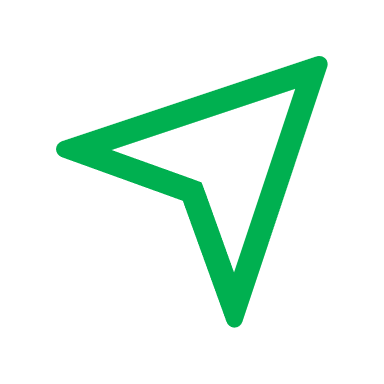 Project Challenges
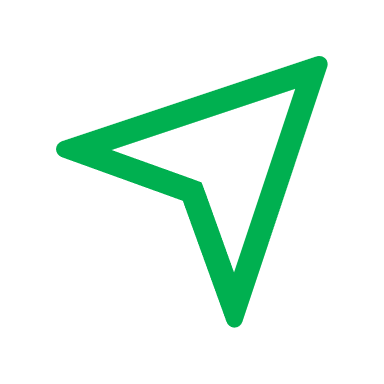 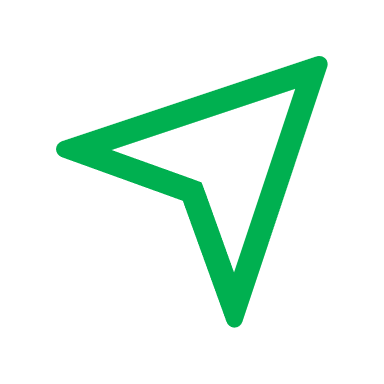 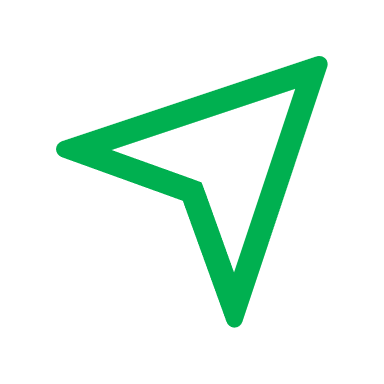 Utility Relocation
Seven different Utility Companies have facilities needing to be relocated
Three of those utilities are PG&E branches: Electric Transmission, Gas Transmission, Electric Distribution
60% relocation plans have been received from all utilities with exception of Charter Communications
PG&E high-pressure gas main
Support Cost Increase = $6,000,000
Reasons for major increase in Support Costs: 
Increased level of effort in Phases 1 and 2 to facilitate with utility relocations
PG&E
Charter Communications
AT&T
Increased level of effort for Phase 3 support costs
Structures
Geotechnical 
Biological monitoring during construction
Construction Capital Increase = $4,000,000
Reasons for increase in Construction Capital Cost: 
Post construction Biological Monitoring requirement increasing from 5 years to 10 years
Increase in unit costs for contract items for landscape planting
Escalation due to estimated RTL pushing into end of FY 23/24 and advertisement and bids due mid FY 24/25
Right of Way Capital Increase = $26,900,000
Reasons for major increase in Right of Way Capital Cost: 
Increase in utility relocation costs
$24,000,000 of the $26,900,000 increase
$22,000,000 of the $24,000,000 is for relocation of PG&E utilities
Electrical Transmission ($3,000,000)
Electrical Distribution ($6,000,000)
Gas Transmission ($13,000,000)
Increase in environmental mitigation and compliance
Amphibian mitigation, restoration, parcel acquisition and endowment
Wetland mitigation
Farmland mitigation and endowment